Что значит быть патриотом России?
Myppt.ru
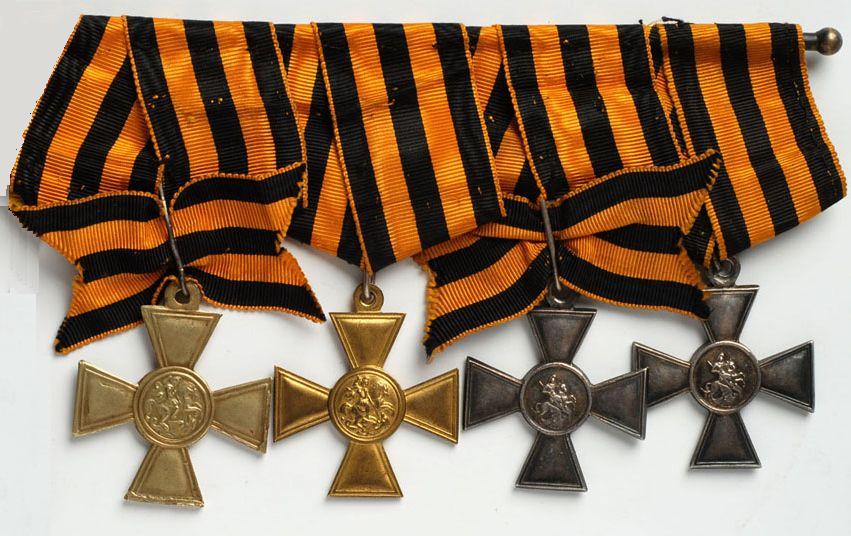 Myppt.ru
“Патриот — тот, кто любит свое отечество, предан своему народу, готов на жертвы и подвиги во имя интересов своей Родины”.  
 (Словарь В. И.Даля)
“Патриот – человек, одушевлённый патриотизмом, или человек, преданный интересам какого-нибудь дела, горячо любящий что-нибудь”.       
 (Словарь С.И.Ожегова)
Myppt.ru
46%   респондентов полагают, что патриотизм – это любовь и уважение к Родине, гордость за нее, чувство преданности, долга и ответственности перед страной.
 7%  опрошенных считают, что патриотизм – это готовность трудиться и служить на благо родины.
В 11% случаев респонденты говорили, что патриотизм – это готовность защищать отечество и служить в армии.
36 % отмечалось, что патриотизм – это участие в выборах.
Myppt.ru
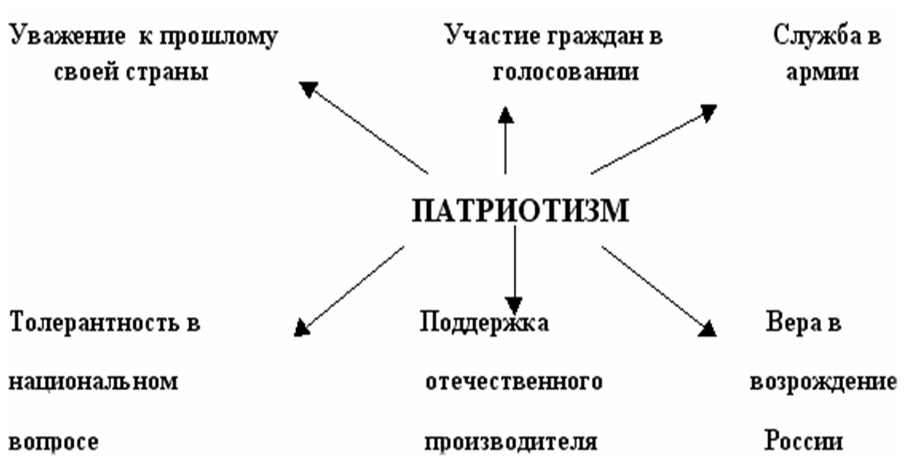 Myppt.ru
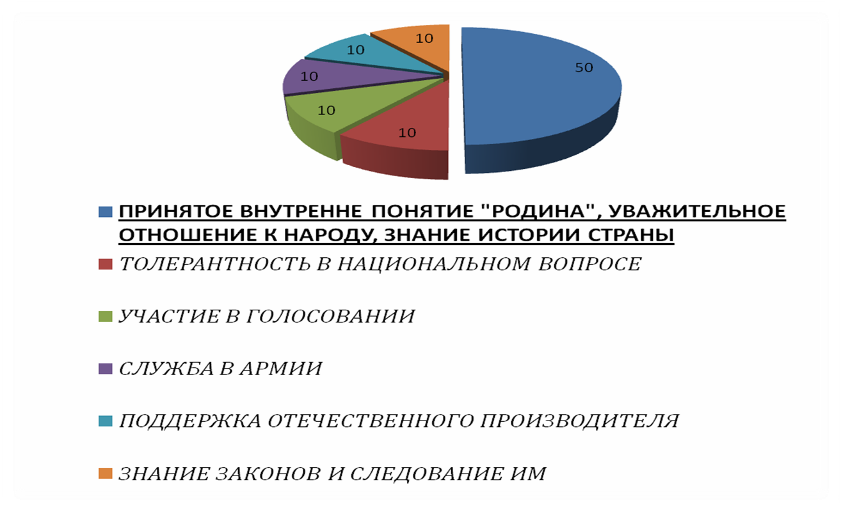 Myppt.ru
Истинный патриот — это человек, который, заплатив штраф за неправильную парковку, радуется, что система действует эффективно. 
Непатриот – это человек, любящий свою страну настолько, что готов прибрать её к рукам. Иные так расхваливают свою родину, будто готовятся её дорого продать.
(Питер  Уостхолм)
Myppt.ru
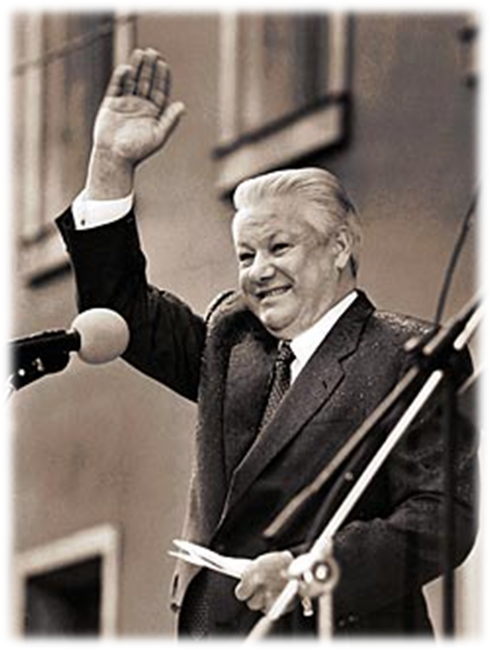 Б.Н. Ельцин
Myppt.ru
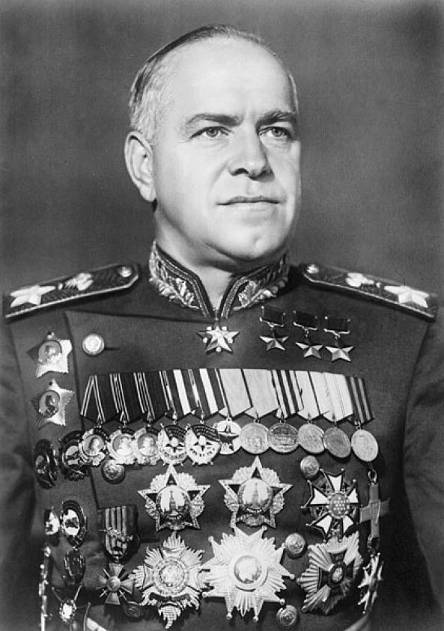 Г. К.Жуков
Myppt.ru
Королев С.П.
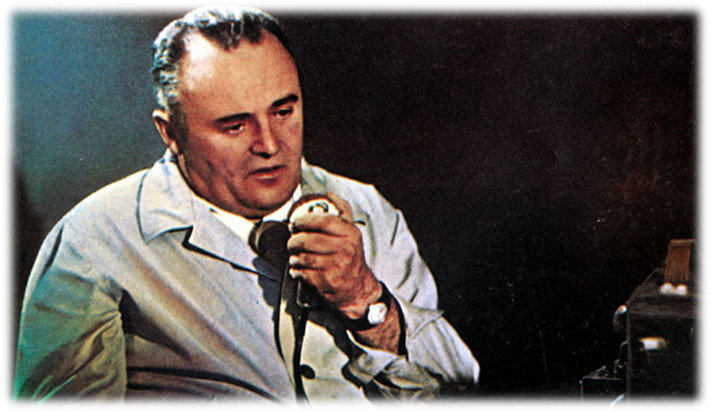 Myppt.ru
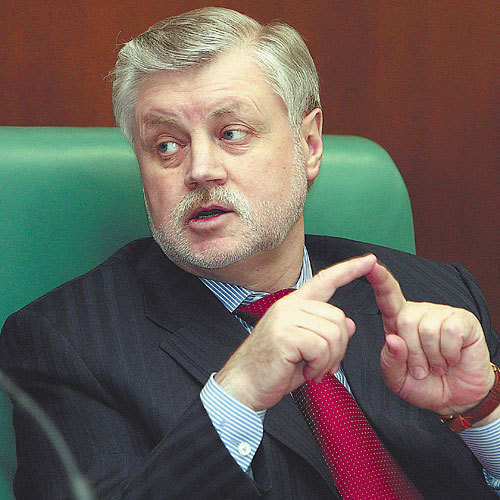 Миронов С.М.
Myppt.ru
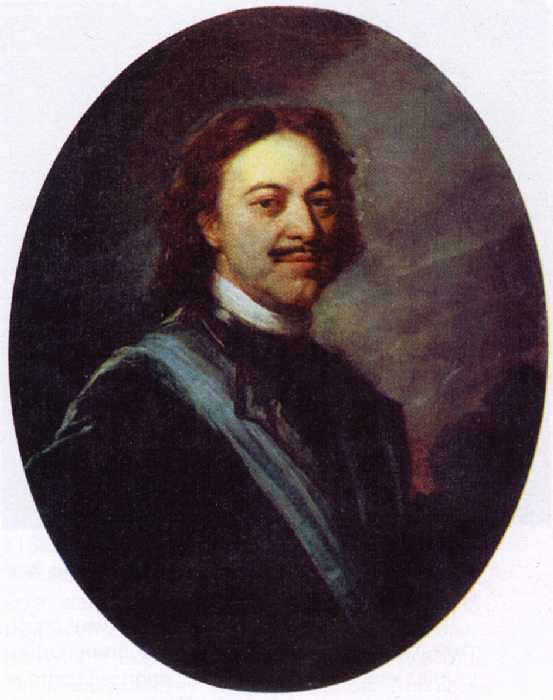 Петр I
Myppt.ru
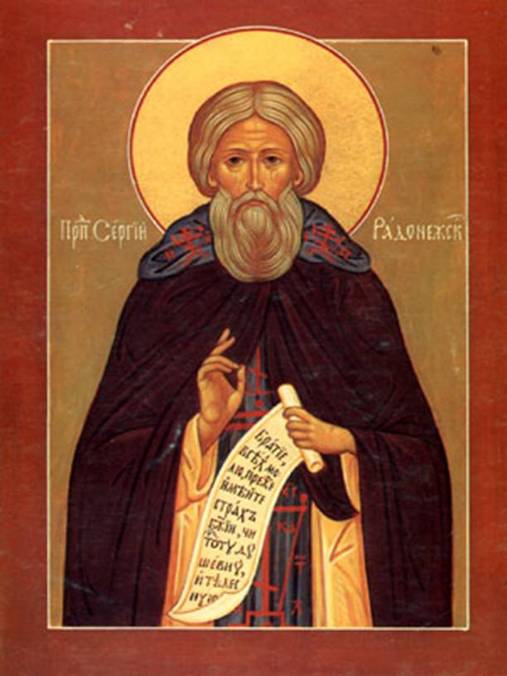 Сергий Радонежский
Myppt.ru
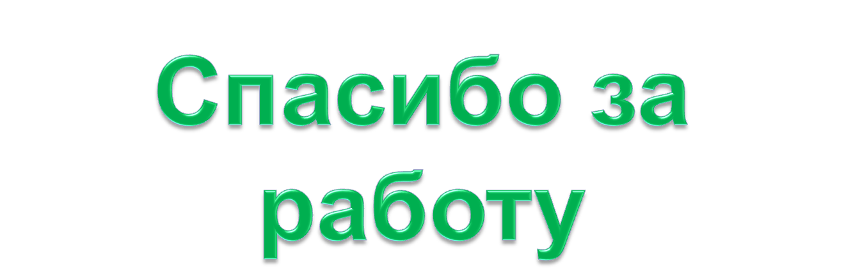 Myppt.ru